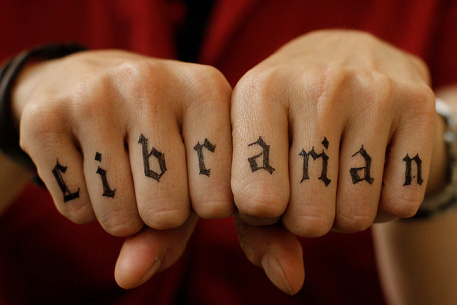 doc.dr. Mario Hibert
Univerzitet u Sarajevu
PIRATI U BIBLIOTEKAMAILISTRAH OD JAVNOG
Sa kim se mladi (bibliotekari) danas identifikuju?
PIRATI  (file-sharing data unlockers)
HAKERI 
DIY aktivisti: REMIX CULTURE
Komonisti (zajednička dobra – commons)

Kako mladi (knjižničari) vide zadaće javnog poslanja struke? 
Kolegiji informacijske etike
ETHICS OF SHARING
intelektualne slobode, pristup informacijama, privatnost, intelektualno vlasništvo, zajednica
THE CLASS OF THE NEW OR A FEW?
DIGITALNI RAD
Netizens, e-lancers, cognitarians, swarm-capitalists, hackers, prosumers, knowledge workers... ... radical , progressive, anarchist, critical librarians...and so forth.
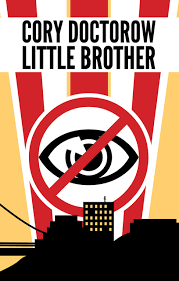 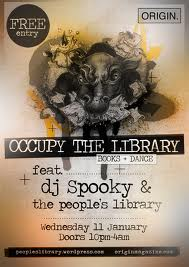 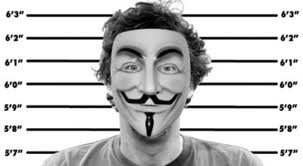 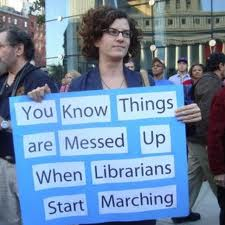 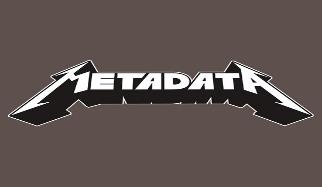 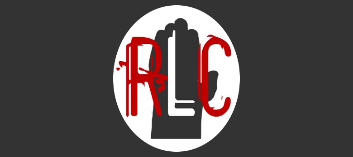 COMMONS
Problematika zajedničkih dobara je izuzetno prijeporna budući da se u srži spora nalaze sukobljeni (društveni) interesi. 
dvije temeljne dogme kapitalističkog društva:
Dogma o slobodi pojedinca
Dogma o pravu na vlasništvo
Kompjuterski posredovana komunikacija nije inherentno neoliberalna u svojoj društvenoj implementaciji.
SOLIDARNE EKONOMIJE (E. Ostrom)
p2p – PROIZVODNJA MEĐU JEDNAKIMA
Ekonomija darivanja (post-scarcity economy)
Y. Benkler: novi oblik kognitivnog rada kojim autonomne individue udružuju vještine i znanja kako bi proizvodile kulturu, a da nisu tehnomenadžerski upravljani “odozgo”, niti vođeni signalima tržišta.
M. Passquinelli, sa druge strane, upozorava na paralelnu eksploataciju društvene kreativnosti (viška vrijednosti)
OTVORENOST???
Da li je slobodna kultura (hakerska etika), a apriori, praksa izvan domena javnog interesa?
Kako je pismenosti/društvenosti 21. stoljeća prihvaćena u kontekstu javnih institucija?
Kakve su mogućnosti simbiotičkih poveznica između javnih strategija i inicijativa civilnog društva?
Šta o tome misle mladi (korisnici i bibliotekari)?
Šta je uopće preostalo od “javnog” u doba googlizacije svega?
M. Morrone / Ed. “Informed Agitation” (2014.)
“What makes librarianship so exciting is ontological question about its politics.” 
Prihvatanje subverzivne prirode identiteta bibliotečke profesije
Razotkriva se kroz ideju kritičkog bibliotekarstva  (radical, progressive, socially responsible librarianship)
IDENTITET BIBLIOTEKARA 21. STOLJEĆA
Bibliotekarstvo se principijelno utemeljuje na opoziciji spram svih oblika cenzure i monopoliziranja znanja (komodifikacije, komercijalizacije)
Raskrinkavanje mita o neutralnosti bibliotečkog poziva
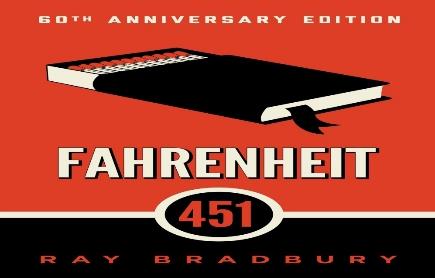 COMING OUT (WITH LIBRARIANSHIP)
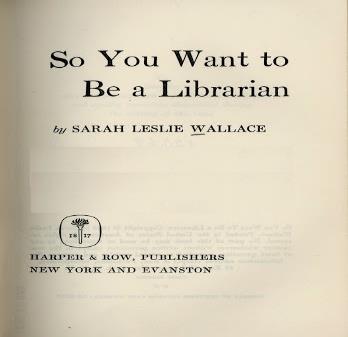 Zauzimanje stava 
Izlaženje iz anonimnosti
priznanje okolini svoje različitosti // priznanje razlike (orijentacije)
Self-recognition (as librarian)
Disclosure to Others 
Socialization with Other Librarians
Positive Self-Identification
Integration and Acceptance
NEPRILAGOĐENOST
Pojava i razvoj interneta događaju se upravo u trenutku kada počinje kriza javnih institucija.
(S. Vaidhyanathan “The Googolization of Everything”)
“kada Google čini nešto adekvatno i relativno jeftino u interesu javnosti (otvorenost), javne su institucije oslobođene pritiska da svoje zadaće također obavljaju dobro ili jednako dobro”
public failure
PIRATI/HAKERI/KOMONISTI
Glavne tačke piratske politike i hakerske etike konvergiraju u rastućem značaju novih tehnologija (creative class) koje destabiliziraju tradicionalne pojmove intelektualnog vlasništva, proizvodnje/distribucije kulture odnosno informacijskog pristupa te se objedinjuju kroz pojam zajedničkih dobara (commons)
Forme građanske neposlušnosti spram rigidnog informacijskog okruženja
Autonomnost kreativnosti u opoziciji spram države i kapitala!
Aspiracije bibliotekara u 21. stoljeću
Uspostavljanje autoriteta u ime korisnika.
Orijentaciju pirata/hakera/komonista...bibliotekara 21. st. karakterizira aktualiziranje kritike monopola nad digitalnim sadržajima.
informacijska i komunikacijska prava građana
angažiranje tzv. proizvodno/distributivnih sloboda - digital commons (unlocked, linkable, sharable)
osnaživanje zajednica (ne država i korporacija)
CRITICAL INFORMATION LITERACY
ULOGA INTELEKTUALCA 21. STOLJEĆA
F. Bifo Berardi: “U sferi modernog prosvjetiteljstva intelektualac je reprezent univerzalnih vrijednosti / vježbanje racionalnosti (poštovanje ljudskih prava, jednakosti, univerzalnosti zakona etc.)”
DANAS: Uloga intelektualca postaje snažno inkorporirana u tehnološke procese proizvodnje (uklanjanje komunikacijskih barijera).
imperativ proaktivnosti
Biblioteke kao otvorene platforme digitalne arhitekture
“Lucid libraries” – intelektualna igra koja iskrivljuje dobro uspostavljene norme korisnosti, ozbiljnosti, svrsishodnosti i vlasništva. (Sean Dockray)

PREPREKA: 
zanemarivanje društveno-političkog  konteksta spoznajno komunikacijskih procesa / političke ekonomije informacijskog društva.
SAVEZNIŠTVA
Free Culture Movement
F/OSS
OAI
sa umjetničkim i aktivističkim pokretima koji uspostavljaju infrastrukture koje državne institucije i tržište ne uspijevaju iznjedrit.
povezivanje sa zajednicama entuzijasta koji nastavljaju tradiciju avangardnih umjetničkih i političkih pokreta.
Radikalne taktike otpora protiv informacijskog feudalizma
Bibliotečki (umreženi) aktivizam u suvremenoj tehnologiji (novi mediji) vidi potencijale destabiliziranja centraliziranih hijerarhija (tradicionalne pozicije moći)
...ili je “bibliotekarevo novo ruho” tek instrument kapitalističke ideologije uslužnosti
“Your new librarian likes money more than books and owns a large publishing company.” (Svensk Biblioteksforening, 2012)
KOMUNIKACIJSKI KAPITALIZAM
Apolitičnost (LIS) obrazovanja
Obrazovne politike digitalnog doba se kreću u pravcu promoviranja “digitalnog narcizma” i potrošačke kulture kapitalizma platforme.
javna knjižnica kao platforma na kojoj bi poduzetnici gradili trgovine za svoje aplikacije???!!!
Kakva je percepcija “digitalnog” kod bibliotekara?
Kako se bibliotekari odnose prema novim oblicima društvenog znanja koje se generira u umreženom društvu?
Da li uopće postoji razumijevanje radikalne prirode “digitalnog”?
ODGOVORNOST/PRAKSA BIBLIOTEKARA 21. STOLJEĆA
NOVI OBLICI PROFESIONALNE KULTURE
Bibliotečku praksu nije više moguće utemeljivati na starom modelu kulturne produkcije – društvena reorganizacija tehnologije
Prepoznavanje, priznavanje i promoviranje tzv. strategija fluidnosti:
	sharing, cooperation, collaboration, and collectivism!
Gubljenje identiteta:
Kompromisi na uštrb kulturnih i društvenih odgovornosti
izumiranje ideje “zajedništva” / commonality
kompromitiranje integriteta bibliotečke struke koketiranjem sa bookstore, bookshop modelima infotainmenta
napuštanje ideje o  (novom) javnom prostoru slobodne komunikacije i kritičke refleksije
raskidanje veza (povjerenja) između korisnika i biblioteka.
DEINSTITUCIONALIZIRANO BIBLIOTEKARSTVO
Novu generaciju bibliotekara određuje “želja za pristupom” izvan tržišnih odnosa:

To think outside institutions;
To find things that one 
	cannot find and have a place to share;
To act out a position against
	intellectual property (copywrongs);
Moderna biblioteka istrajava u slijeđenju logike prosvjetiteljstva i njegovog najvišeg epistemološkog reda – pozitivizma
“metafora reda i racionalnosti” (Radford, 1998)
INSTITUCIONALIZIRANJE VRIJEDNOSTI (I.Illich)
SO YOU WANT TO BE A LIBRARIAN?
Kako podučavati kritičku informacijsku pismenost u knjižnicama?
Kako govoriti jezikom digitalnih urođenika?
Kako uopće djeca vide bibliotekara?
Kako bi trebao izgledati bibliotekar kome mladi vjeruju?
Kako mladi (knjižničari) vide zadaće javnog poslanja struke?
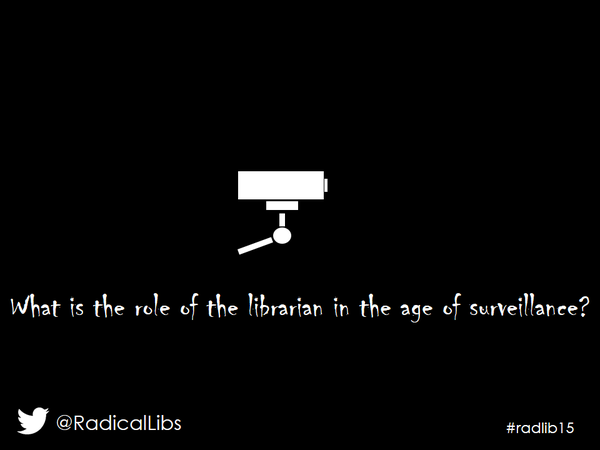 DIGITAL DIVIDE 2.0.
THE POST-SNOWDEN ERA DIGITAL DIVIDE
: the ability to understand and use privacy tools

BRIDGING THE DIGITAL DIVIDE PRISTUP (INFORMACIJAMA) VIŠE NIJE DOVOLJAN
potrebno je informirati, osvještavati i obučavati korisnike o posljedicama kibernetičkog totalitarizma.
METADATA SOCIETY
THE LIBRARY FREEDOM PROJECT
Alison Macrina
Radionice zaštite privatnosti korisnika
“Radical Librarianship: How Ninja Librarians are Ensuring Patrons’ Electronic Privacy”
“The Tor Browser and Intellectual Freedom in the Digital Age”
A Hacker Manifesto, McKenzie Wark
INFOPROLETARIJAT
digitalni radnici koji oponiraju vektoralizmu
figura hakera kao novog subjekta povijesti
Wark: “Klasna borba ne nestaje u postindustrijskom (informacijskom društvu) već ulazi u svoj treći period: vektoralizam”
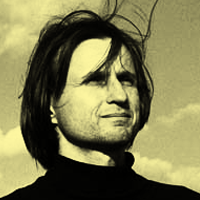 ETIČKI IMPERATIV!? AARON’S LAW
Aaron Swartz 
(November 8, 1986 – January 11, 2013.)
tragična figura? 
haker?
mučenik digitalnog doba?
kritičar privatiziranja znanja
CARDINAL SINS
sa C. Malamudom napravio program PACER za javni pristup javni sudskim elektronskim podacima (naplaćivanim po 0,10$)
na MIT-u iz baze znanstvenih radova JSTOR i downloadao 4,8 milijuna dokumenata 
CFAA (Computer Fraud and Abuse Act) / optužen je za kršenje federalnog zakona o krađi podataka, internetsku prevaru i namjeru nezakonitog prisvajanja financijske koristi.
Guerilla Open Access Manifesto
Projekt “Javna knjižnica” (Multimedijalni institut – MAMA, Zagreb)
“Uz knjige za djeljenje, brižno katalogizirane, svatko je knjižničar/ka.Kada je svatko knjižničar/ka, knjižnica je svugdje.”
T. Medak, M. Mars.
https://www.memoryoftheworld.org/hr/
Projekt “Javna knjižnica”
obuhvaća s jedne strane razvoj softvera radi jednostavnijeg dijeljenja knjiga
otvaranje javne rasprave o praksi dijeljenja elektroničkih knjiga na internetu kao o dominatnoj društvenoj praksi o kojoj treba raspravljati, a ne prešućivati je.
uključivanje bibliotekara-amatera koji zajedno sa profesionalcima mogu izgraditi distribuiranu korisničku mrežu (p2p) kako bi se brinuli za katalog dostupnog znanja
primjeri tzv. fragilnih infrastruktura znanja (Library Genesis, aaaaarg.org, Monoskop, Ubu-Web itd.)
“Radical Tacticts of the Offline Library”, H. WarwickPERSONAL PORTABLE LIBRARY
“We (filesharers) take up ‘Pirate’ like the LGBT community reappropriated ‘Gay’ or ‘Queer’.”

propitivanje klasične teorije vlasništva , posebice, digitalne monetizacije kulturalne aktivnosti
kapitalizam bismo zapravo mogli nazvati piratskim sistemom koji crpi resurse i djeluje brutalno eksploatatorski
Cory Doctorow, W. Gibson 21. stoljeća
SF pisac, blogger, tehno-aktivista, biši direktor eurposkog ogranka EFF, novinar (Wired, Popular Science, Guardian, New York Times...)
“Little Brother”; 
“Homeland”; 
“Pirate Cinema”
Gerilski pristup izdavaštvu (CC licence)
ODRŽIVOST BIBLIOTEKARSTVA
“The greatest threat to librarianship is not Amazon, or Google, or dot-whatever : it is a lack of imagination.  It is a lack of aspiration. It is the belief that what you do defines why you do it.”  (R. David Lankes)
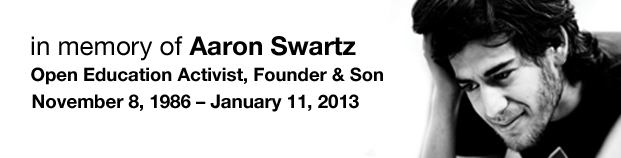 HVALA!